La stœchiométrie et la concentration molaire
PowerPoint 7.3
La concentration molaire
Rappelez-vous que la concentration molaire d’une substance est donnée par la formule,
Question pratique
Question – Un comprimé de TUMS, dont l’ingrédient actif est CaCO3, a une masse de 0,750 g.  Quel volume de 0,0010 M HCl, dans le suc gastrique, est nécessaire pour neutraliser le 0,750 g de CaCO3 dans le comprimé de TUMS?
CaCO3 + 2HCl → CaCl2 + CO2 + H2O
Réponse – On peut faire les conversions suivantes, 
g de CaCO3 → mol CaCO3 → mol HCl → V HCl 
ou on peut le faire dans les étapes séparées
Question pratique
Question – Quel volume de CO2(g) à TPN est produit si 1,25 L de 0,0055 M HCl réagit avec un excès de CaCO3?
CaCO3 + 2HCl → CaCl2 + CO2(g) + H2O
Réponse – On peut faire les conversions suivantes, 
V HCl → mol HCl → mol CaCO3 → V CO2(g)
Le titrage
Le processus de titrage est utilisé pour déterminer la concentration d’une substance chimique en solution
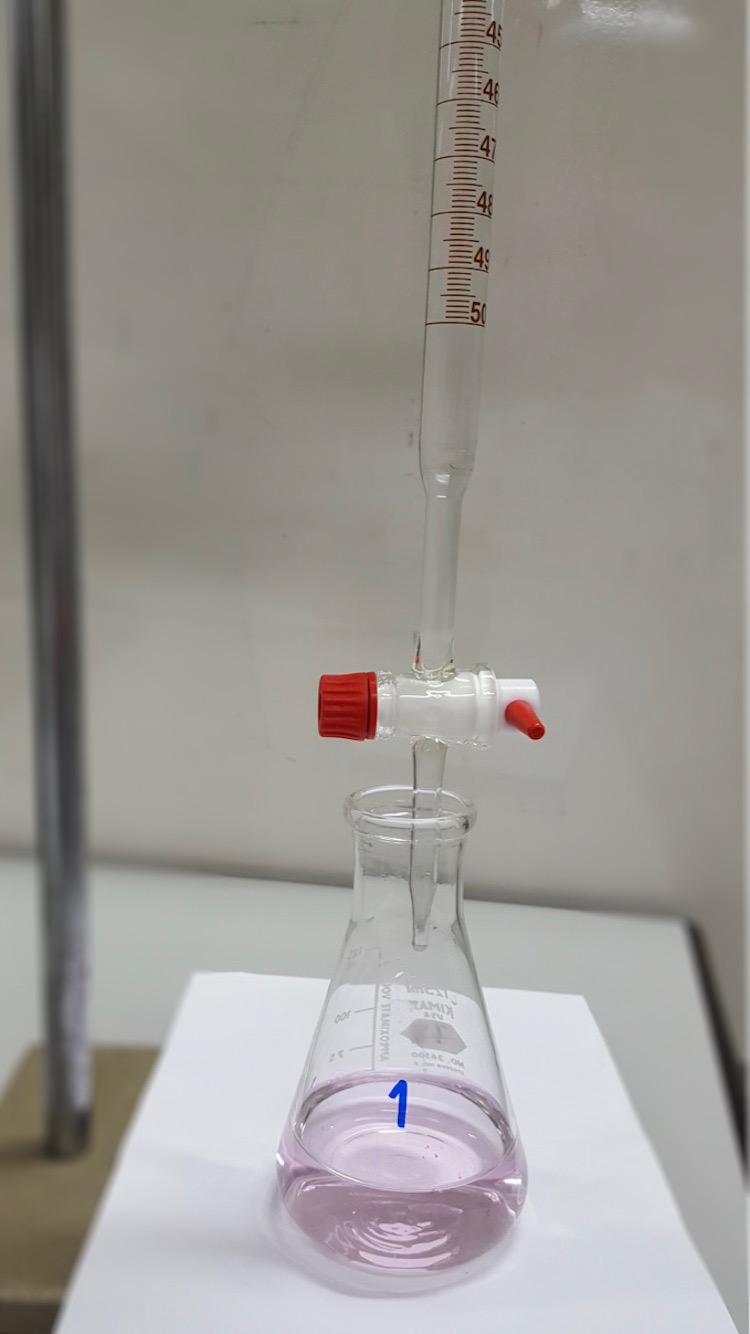 Le titrage est un processus durant lequel un volume mesuré d’une solution (de concentration connue) est réagie avec un volume d’une autre solution (de concentration inconnue) jusqu’à ce qu’on atteint un point d’équivalence – le point où le rapport molaire de chaque substance dans la réaction est exactement égal au rapport des coefficients des substances dans l’équation équilibrée cette réaction.
Question pratique
Question – Si 19,8 mL de H3PO4 de molarité inconnue réagit avec 25,0 mL de 0,500 M KOH selon la réaction suivante, 
H3PO4 + 2KOH → K2HPO4 + 2H2O, 
quelle est la molarité de H3PO4?
Réponse – On peut faire les conversions suivantes, 
V KOH → mol KOH → mol H3PO4 → [H3PO4]
Question pratique
Question – Calculez [H3PO4] si 23,46 mL de 0,750 M KOH est nécessaire pour réagir complétement avec 15,00 mL de H3PO4 selon la réaction suivante 
H3PO4 + 2KOH → K2HPO4 + 2H2O
Réponse – On peut faire les conversions suivantes, 
V KOH → mol KOH → mol H3PO4 → [H3PO4]
Récapitulons!
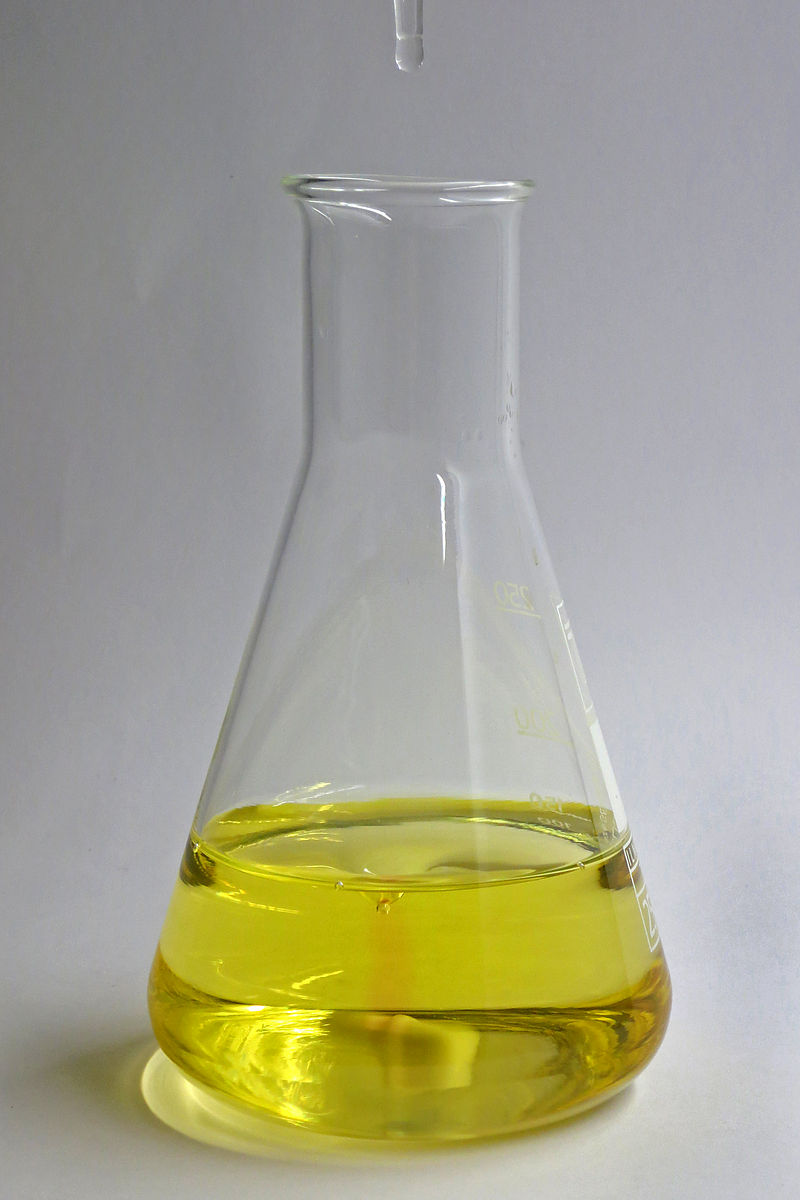 Le processus de titrage est utilisé pour déterminer la concentration d’une substance chimique en solution. 
Le point d’équivalence lors d’un titrage est où le rapport molaire de chaque substance dans la réaction est exactement égal au rapport des coefficients des substances dans l’équation équilibrée cette réaction.